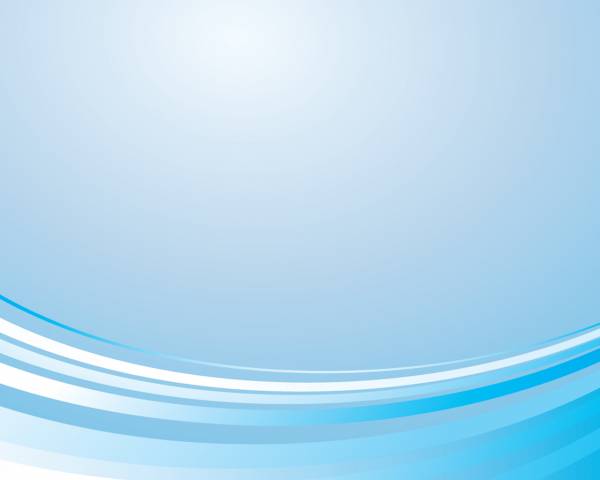 Муниципальное казенное общеобразовательное учреждение «Степнохуторская средняя школа №32»
Праздники 
в культуре народов России
Выполнила: Кузьменкова Т.Н.
[Speaker Notes: Выполнила: Кузьменкова Т.Н.]
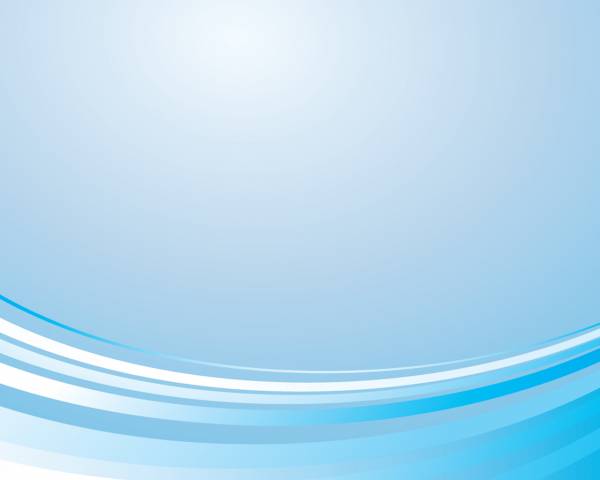 Праздник. Что это такое? 
Праздники - это дни, которые с нетерпением ждут и взрослые и дети. Это время , когда принято вспоминать исторические события, обычаи и традиции, накрывать стол для близких и дарить подарки.

Благодаря праздникам возникают семейные традиции, появляются приятные воспоминания, коллективные фотографии, завязываются дружеские отношения.
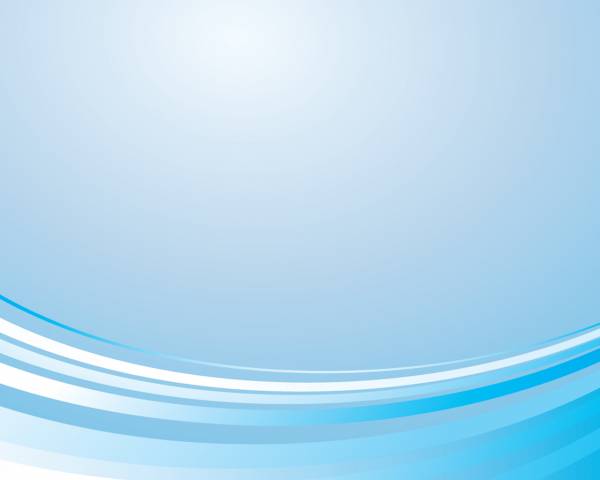 Виды праздников.


 Государственные
Религиозные
Исторические
Народные
Профессиональные
Семейные
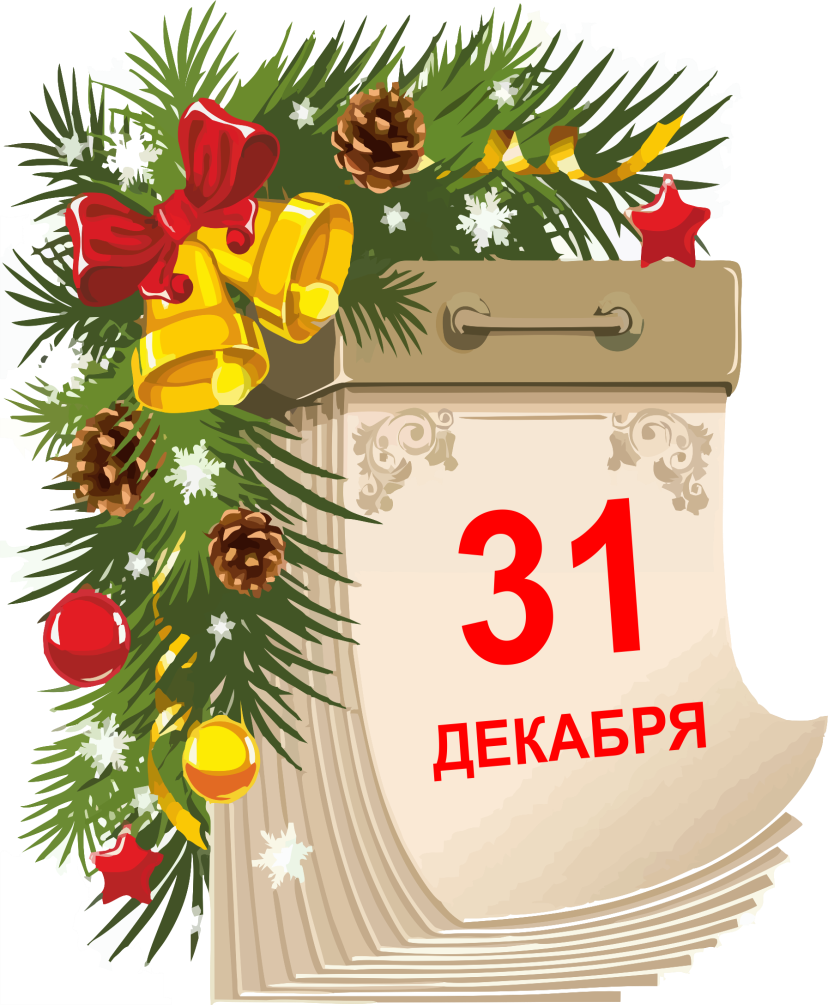 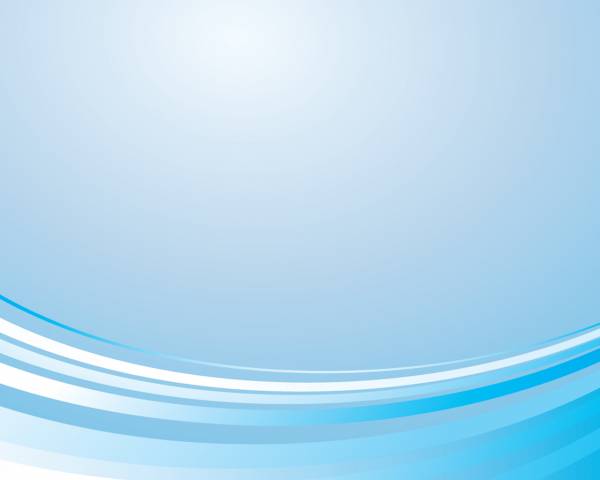 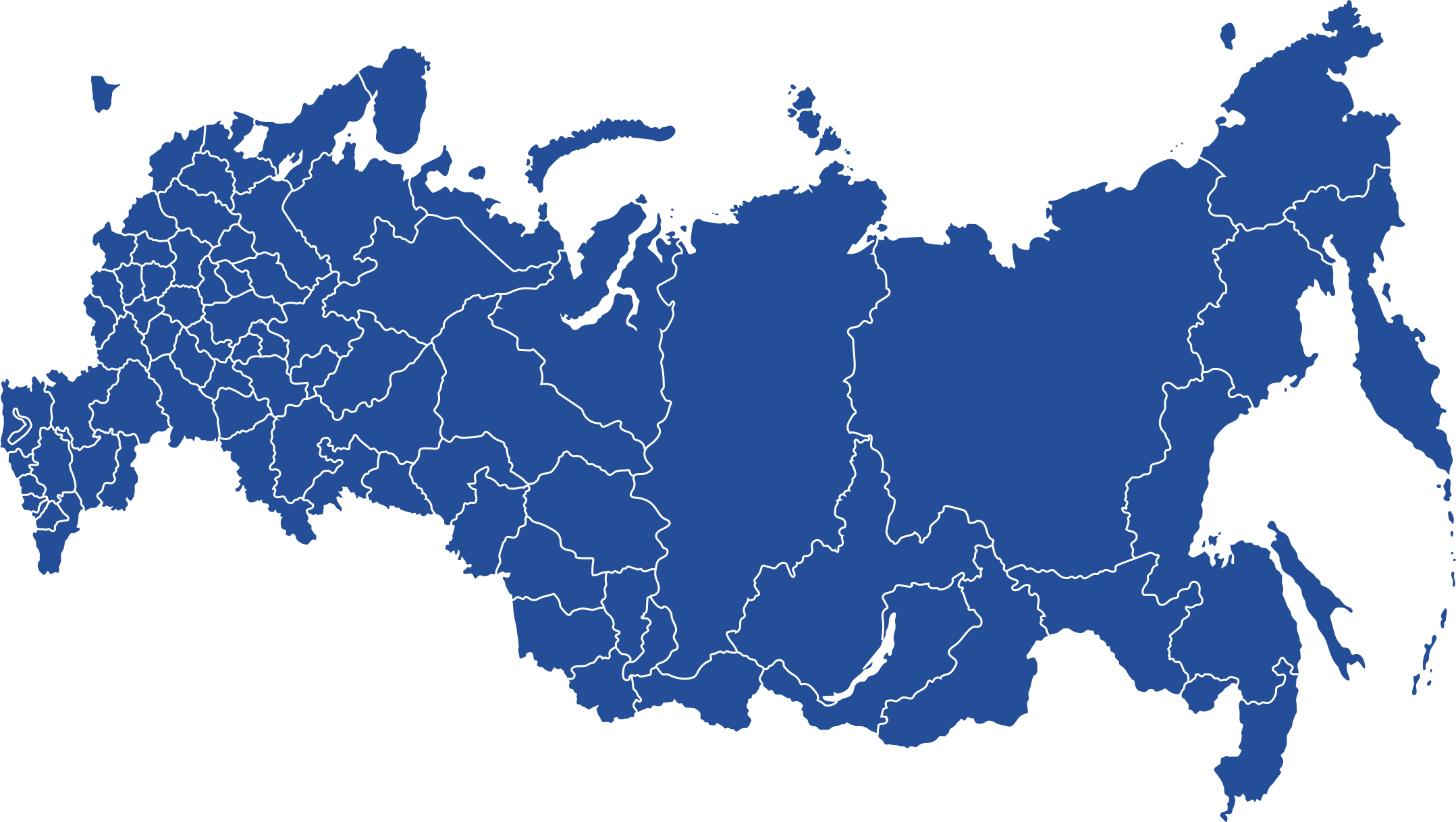 Р  О  С  С  И  Я
[Speaker Notes: Р О С С И Я]
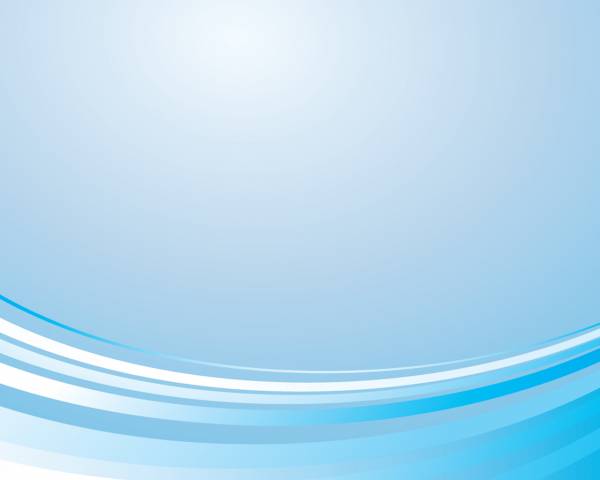 Праздничные традиции России.
Какие праздники 
отмечаются в эти дни?
Самые важные для культуры народов России и российского государства праздники объявляются выходными днями.
1 января
 7 января
 23 февраля
 8 марта
 1 мая
 9 мая
 12 июня
 4 ноября
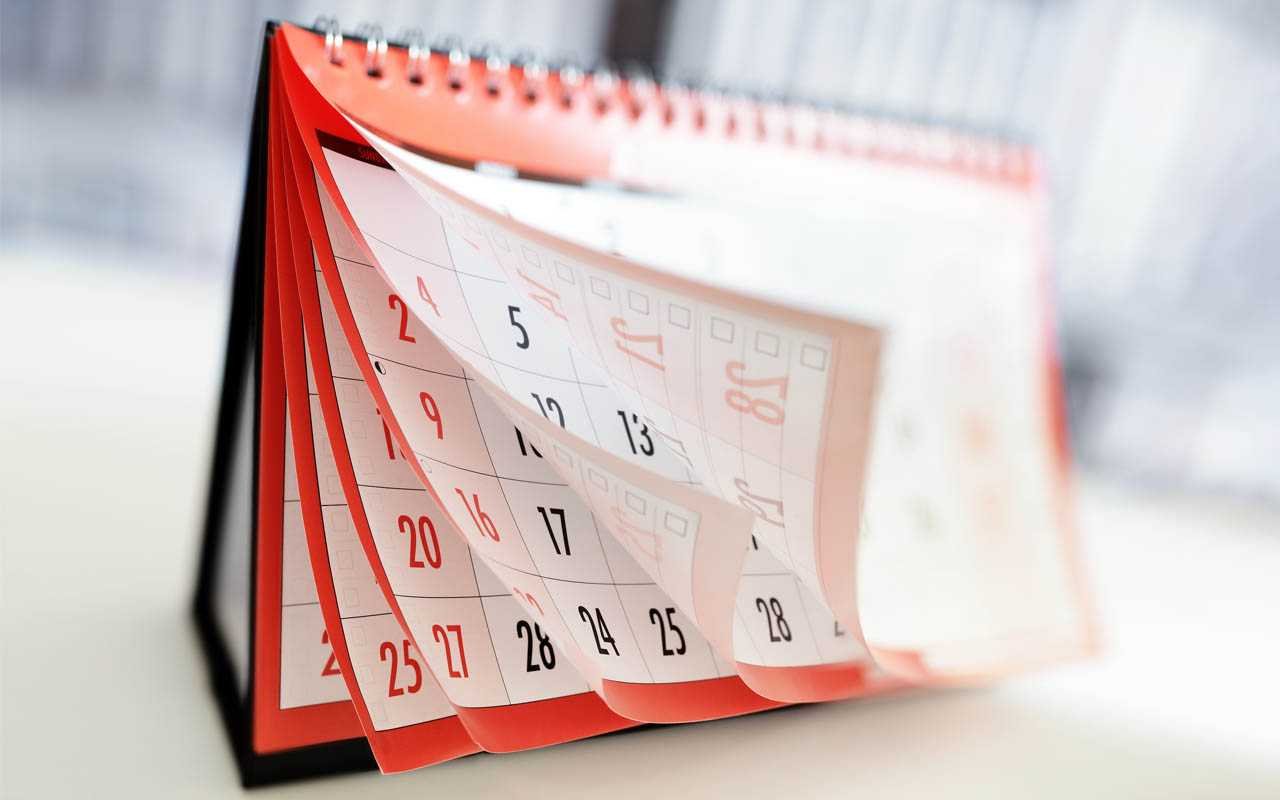 [Speaker Notes: Праздничные традиции России.]
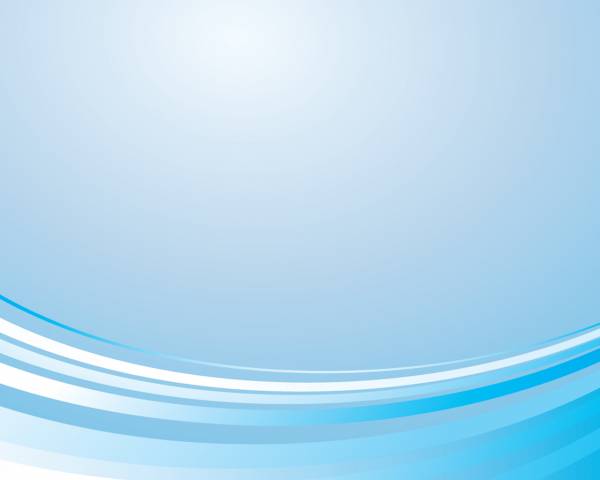 Игра  «Найди соответствия»
Какой из праздников относится к празднику народа России?
[Speaker Notes: Какой из праздников относится к празднику народа России?]
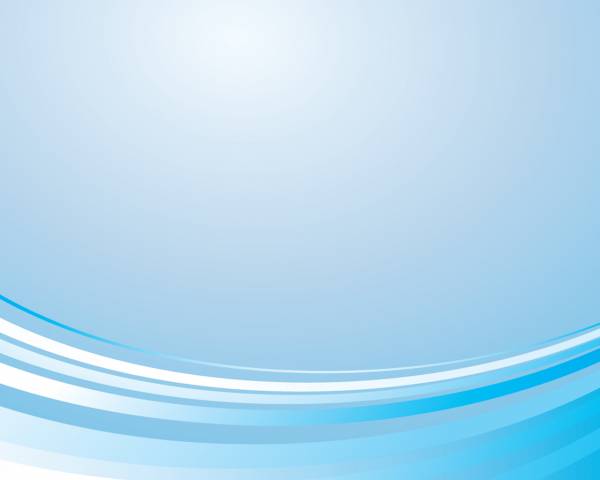 В России проживает более 180 народов. У каждого существуют свои национальные праздники и обычаи.
[Speaker Notes: В России проживает более 180 народов]
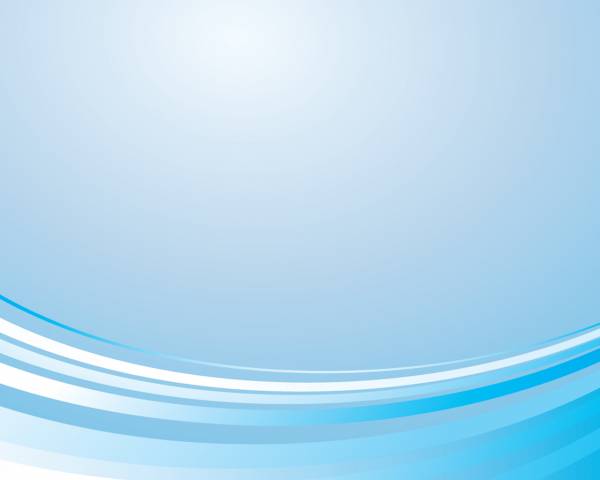 «Пасха Христова»
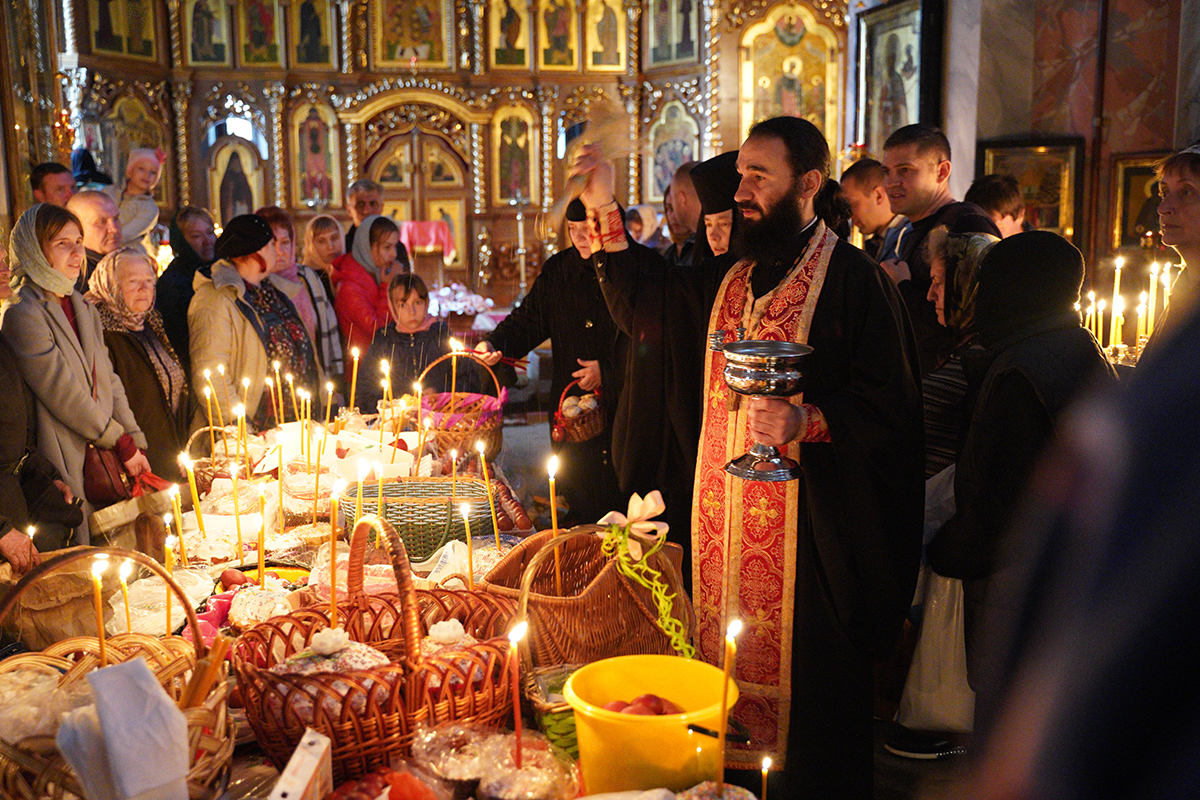 [Speaker Notes: «Пасха Христова»]
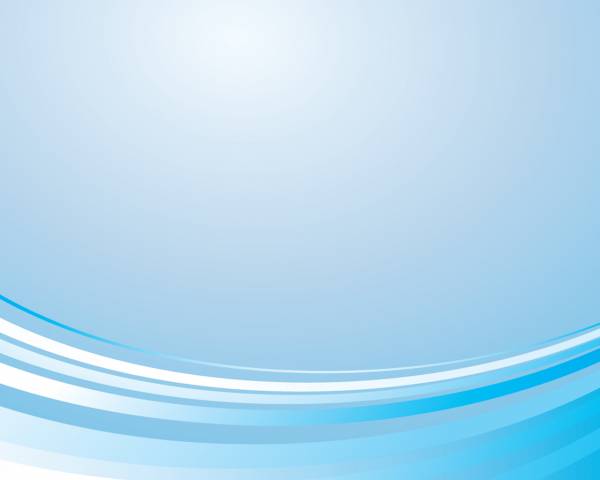 «Пасха Христова»
Вернувшись из церкви ранним утром, люди христосоваются, приветствуя друг друга словами : “Христос Воскресе”, отвечая “Воистину Воскресе” и обмениваются крашенными яйцами.         Крашенное яйцо –  символ новой жизни, это символ праздника Пасхи. А в наши дни сохранился обычай на Пасху печь и святить куличи.
После вознесения на небо Иисуса Христа его ученики отправились по разным странам проповедовать его учение. Мария Магдалина, как и другие ученики ходила из страны в страну и всюду рассказывала про Иисуса Христа, про то, как Он воскрес из мёртвых и про то, чему Он учил людей.
[Speaker Notes: «Пасха Христова»]
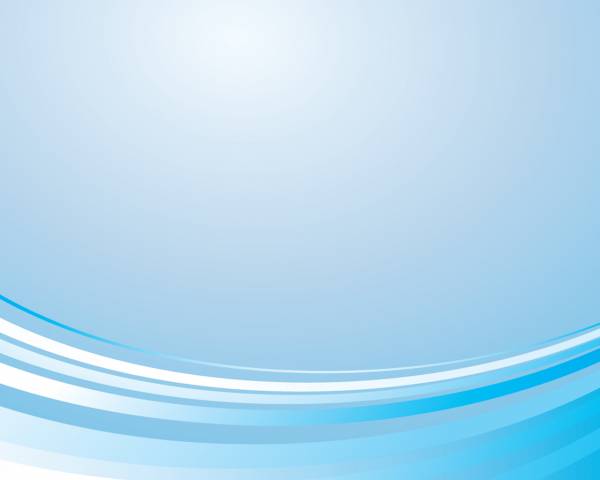 «Сабантуй»
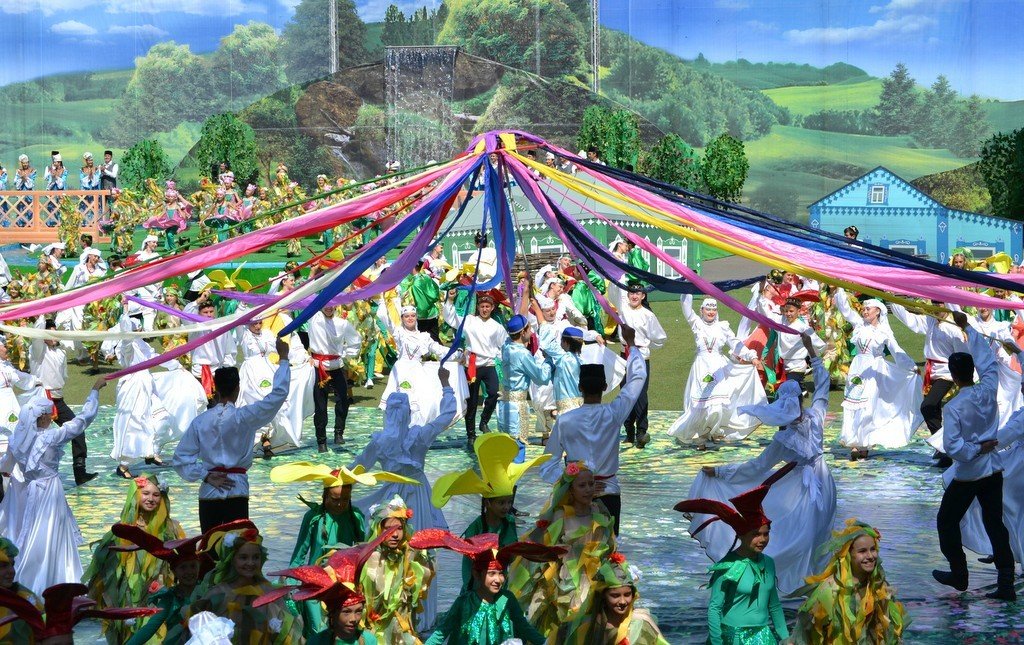 [Speaker Notes: «Сабантуй»]
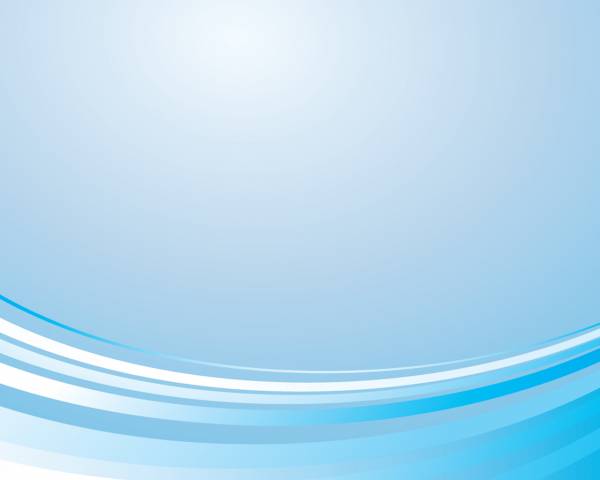 «Сабантуй»
    Это татарский и башкирский праздник успешного завершения весенне-полевых работ и будущего урожая, а также праздник плодородия и благополучия. Он основан на древнем обряде тюркских народов. Традиционно сабантуй проводили перед началом посевных работ, сейчас – после их окончания. На празднике звучат национальные песни и пляски, проводятся шуточные конкурсы и спортивные состязания.
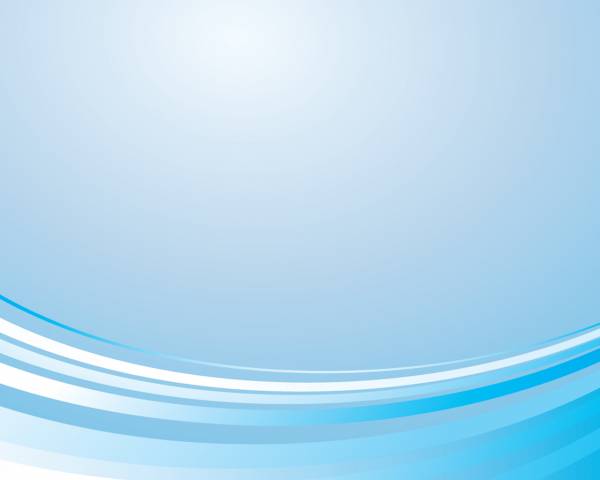 « Праздник Курбан – байрам»
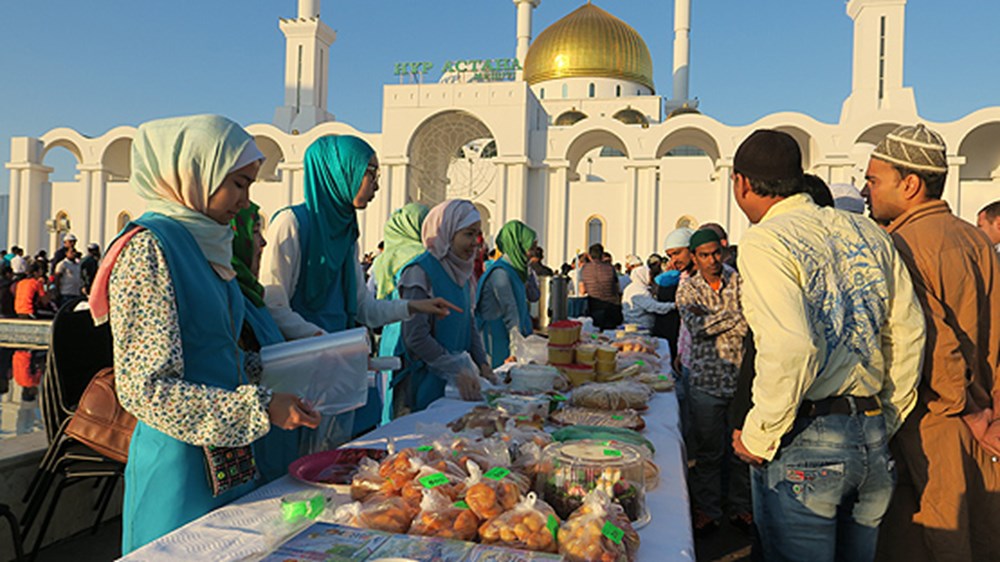 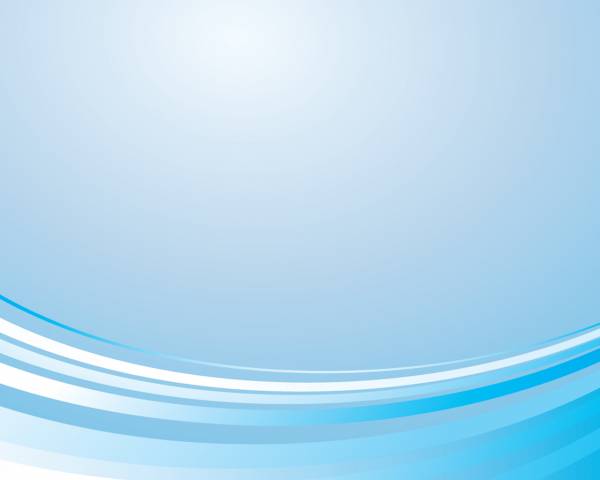 « Праздник Курбан – байрам»
Согласно Корану, Архангел Джабраил явился к пророку Ибрахиму во сне и передал ему повеление от Аллаха принести в жертву единственного сына Исмаила. Его сын, знавший об этом, не сопротивлялся, так как был послушен отцу и Аллаху. Однако это оказалось испытанием от Аллаха, и, когда жертва была почти принесена, Аллах сделал так, чтобы нож не смог резать, и тогда ангел Джабраил  дал пророку Ибрахиму в качестве замены барана. После чего пророк Ибрахим  стал Другом Аллаха. В память об этом дне каждый мусульманин обязан принести жертву – курбан. Жертву приносят все мусульмане, имеющие на это средства. Сначала раздают угощение бедным и нуждающимся, а часть оставляют для праздничной трапезы дома. Торжества длятся 3-4 дня и включают специальную праздничную молитву, визиты к друзьям и посещение могил родственников. Праздник показывает милосердие, величие Аллаха, призывающего всех верующих исполнять его повеление каким бы трудным оно не было.
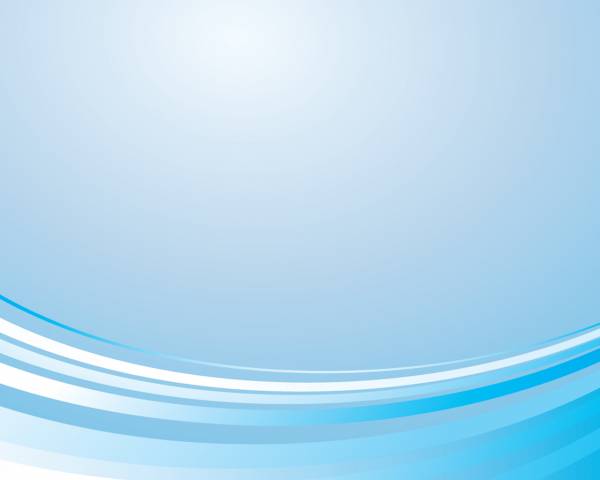 «Сурхарбан »
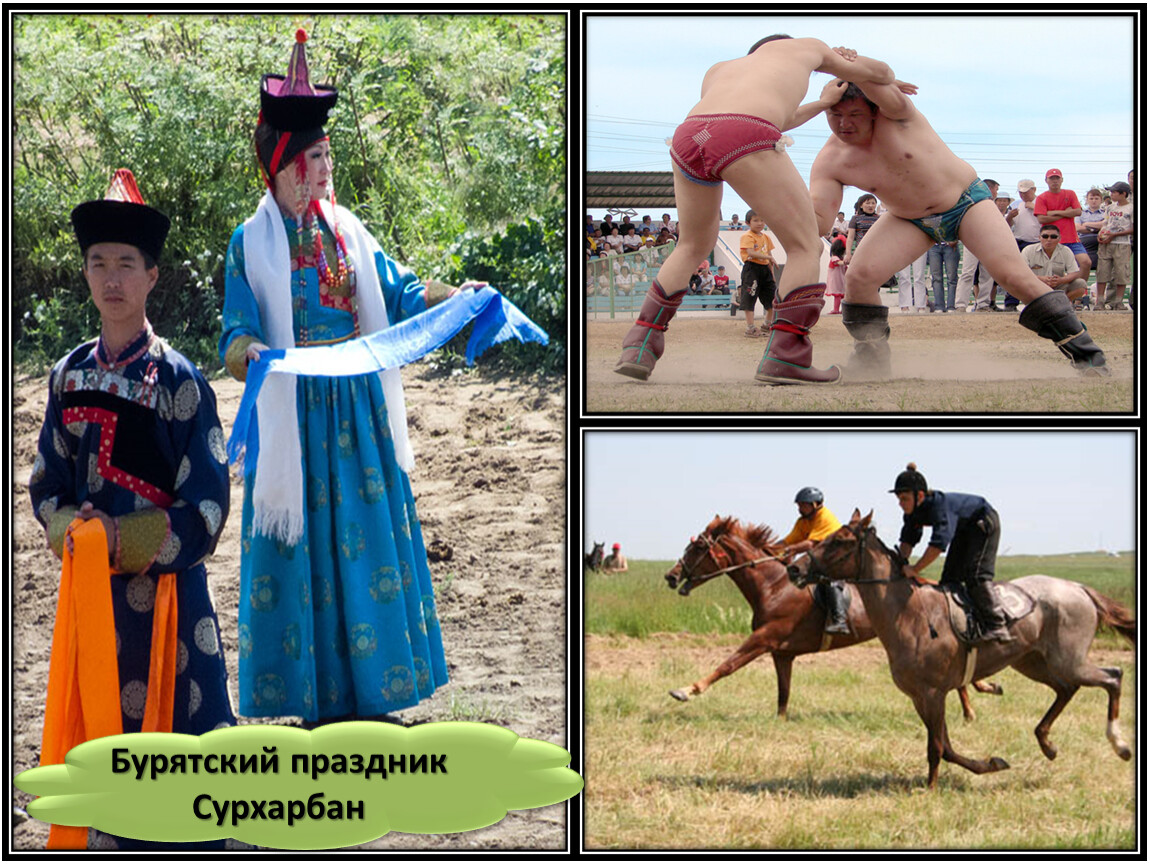 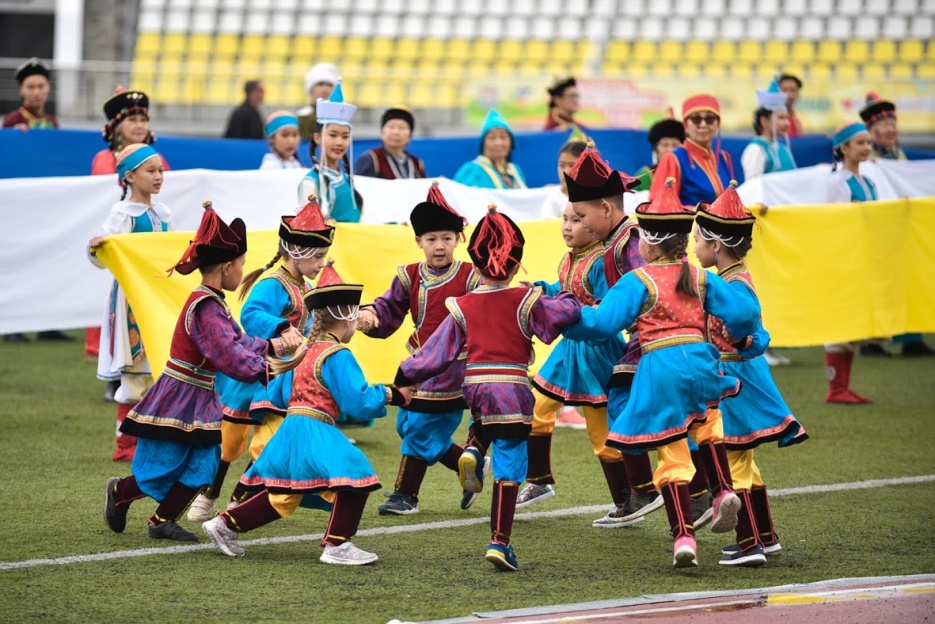 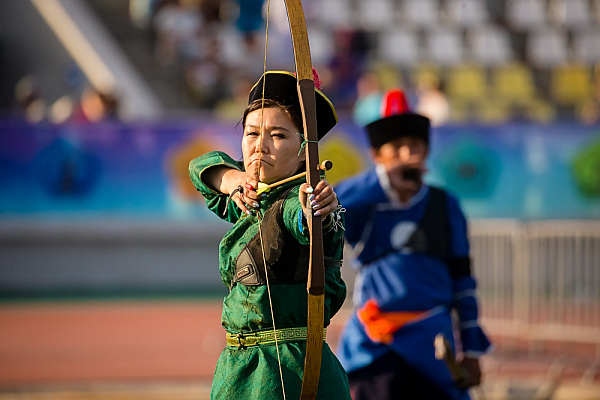 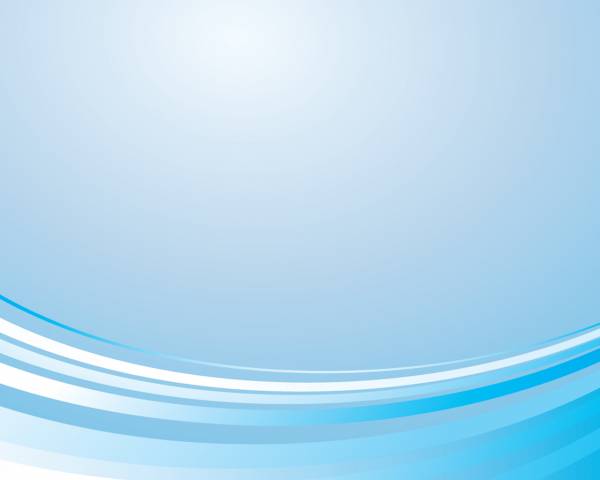 Сурхарбан
Бурятский летний праздник Сурхарбан  включает в свою программу спортивные состязания в борьбе, стрельбе из лука и конных скачках. Это не просто спорт, а особые обрядовые игры, воспевающие пробуждение природы, приобщающие человека к силам окружающего мира и, одновременно, предполагающие попытки угодить божествам. То есть спортивные игры выступали своеобразным жертвоприношением – чествованием духов-хозяев.
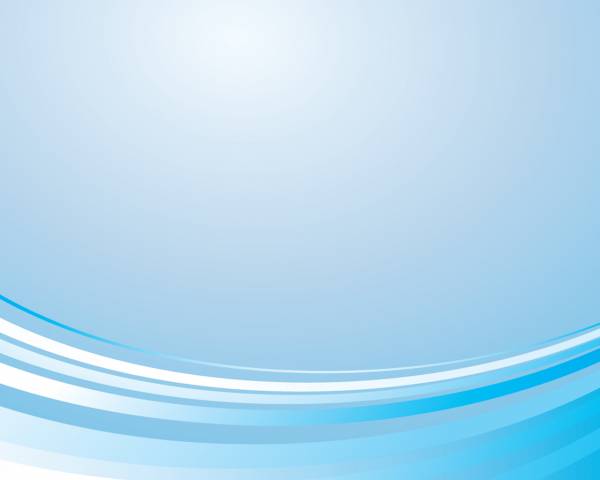 « Ысыах»
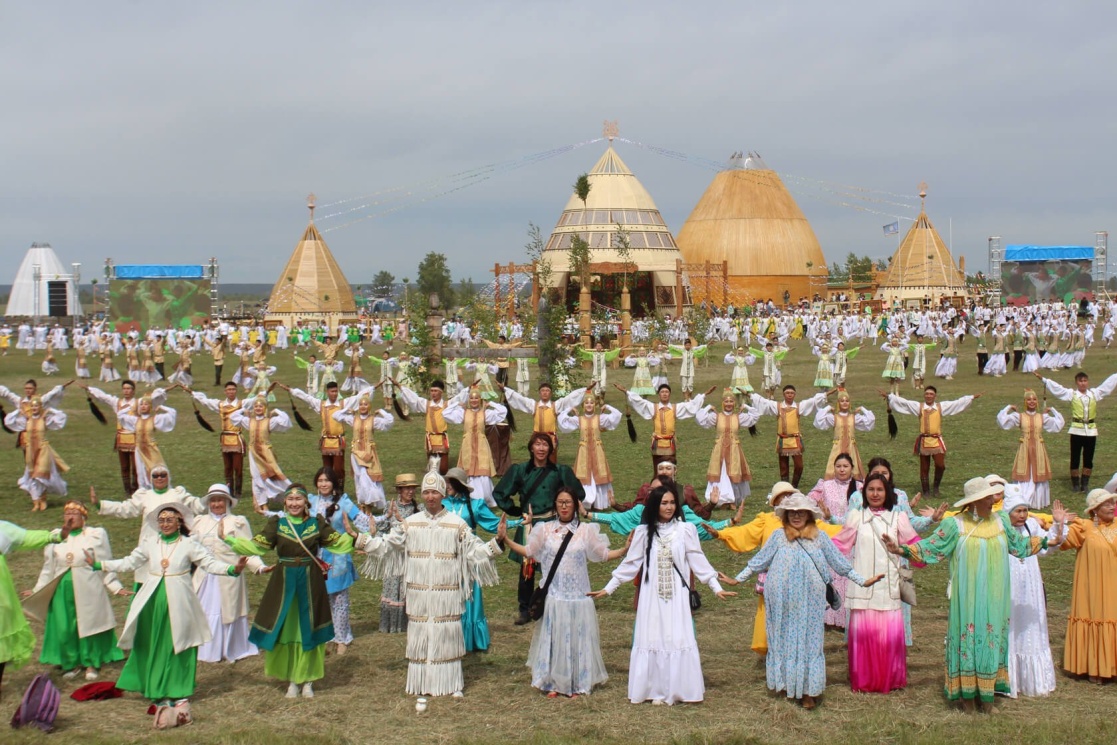 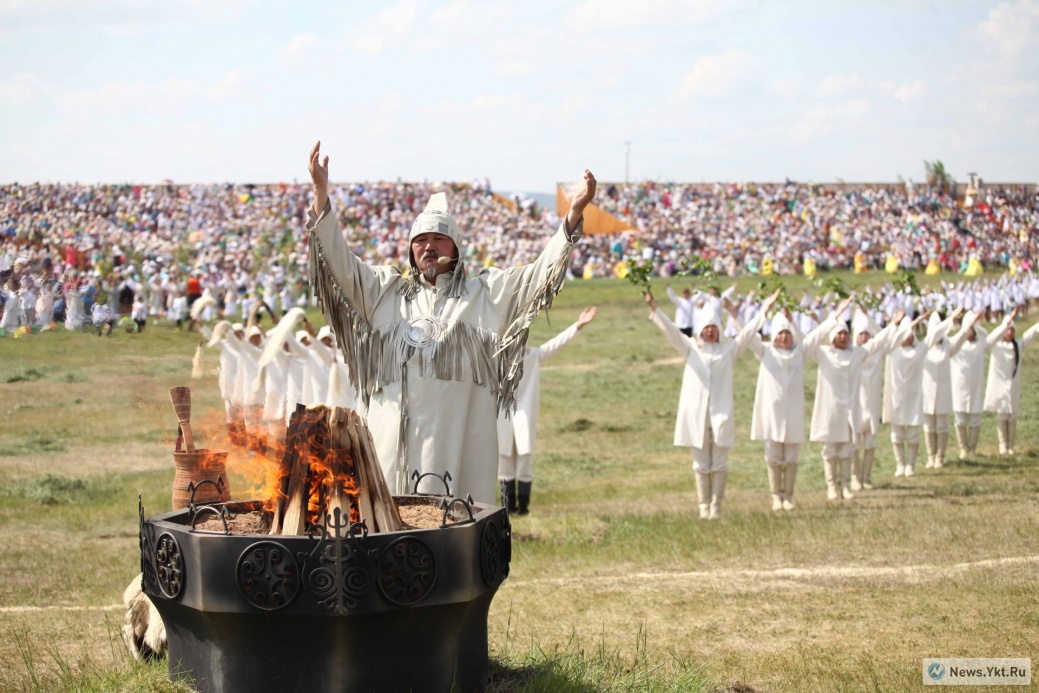 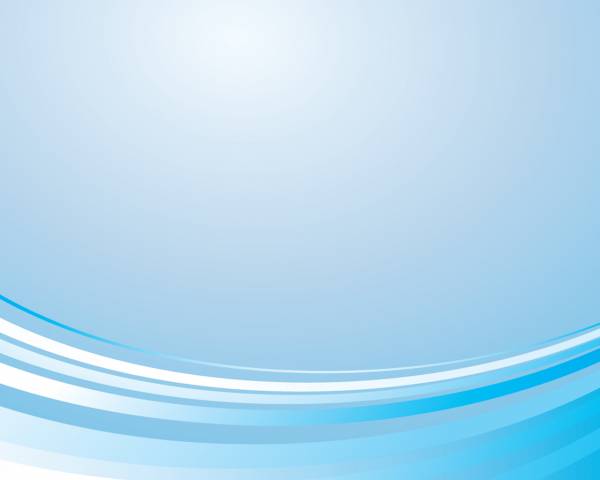 «Ысыах»
Этот праздник уходит корнями в такую древность, где не о было источников или сохранившихся свидетельств. День летнего солнцестояния, 22 июня, является главной датой Ысыаха. Его  называют якутским Новым годом. Идеальным местом считается полянка, окружённая берёзам, и как говорят поверья якутов, отпугивает нечисть и злых духов. Важнейшим элемент праздника Ысыах — хоровод . Он выполнен в виде большого людского диска. Сотни участников хоровода танцуют, переминаясь с ноги на ногу, в неторопливом темпе. Якуты — люди неспешные и основательные.
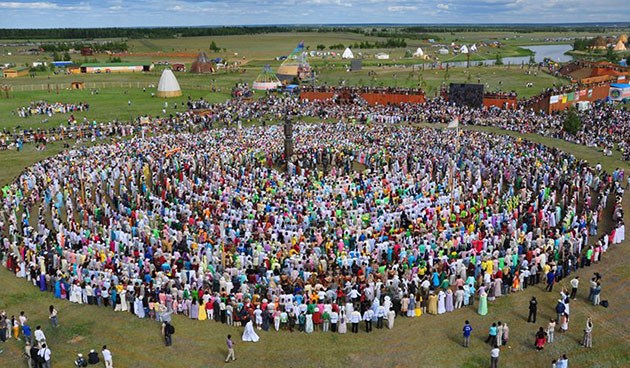 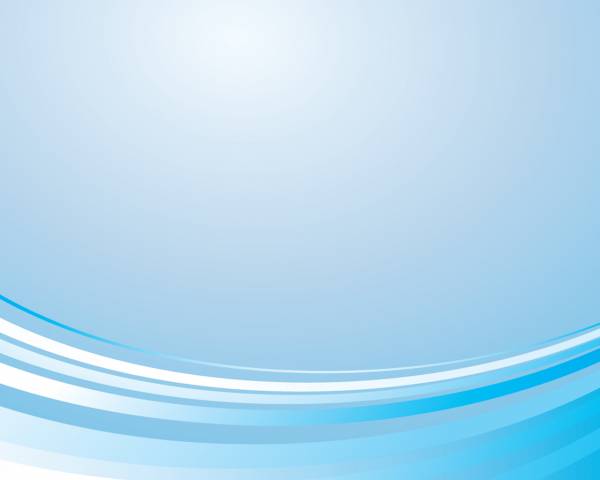 «Гербер»
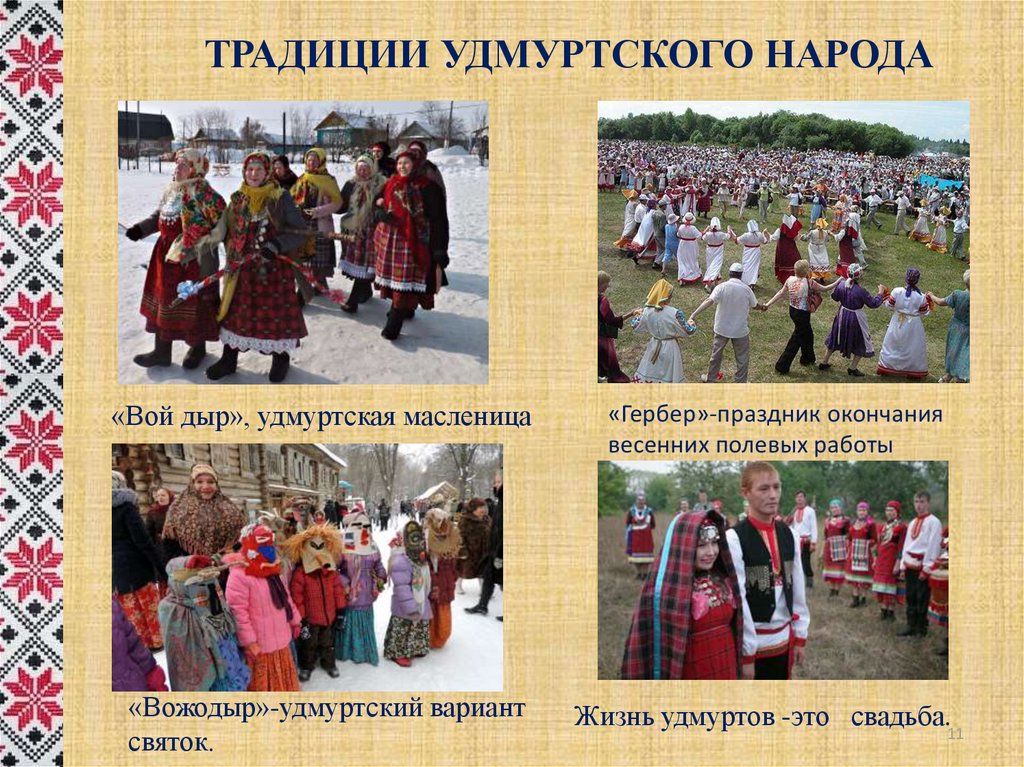 [Speaker Notes: «Гербер»]
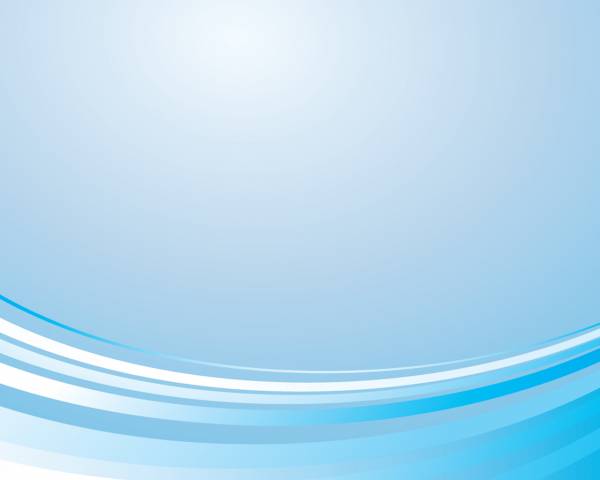 «Гербер»
Гербер — летний праздник удмуртов.
Он обозначает середину лета, совпадающую с летним солнцестоянием, и символизирует окончание весенних полевых работ, когда крестьянин получает естественную передышку перед началом сенокоса.
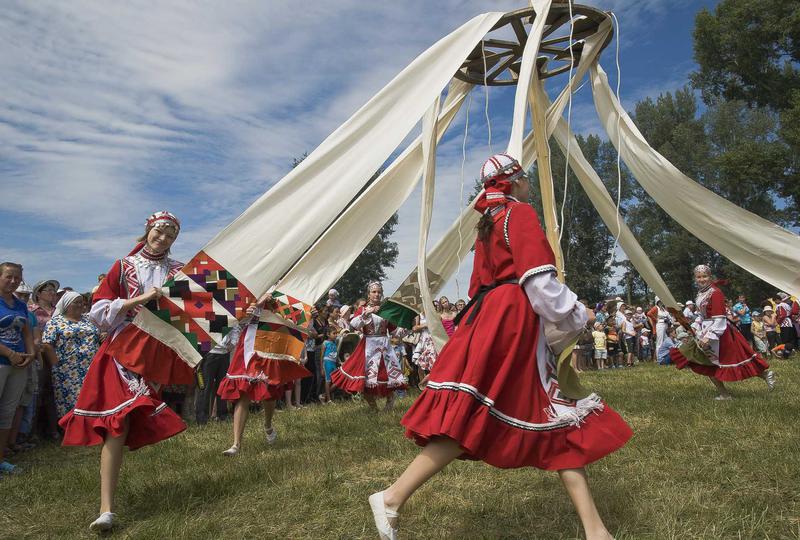 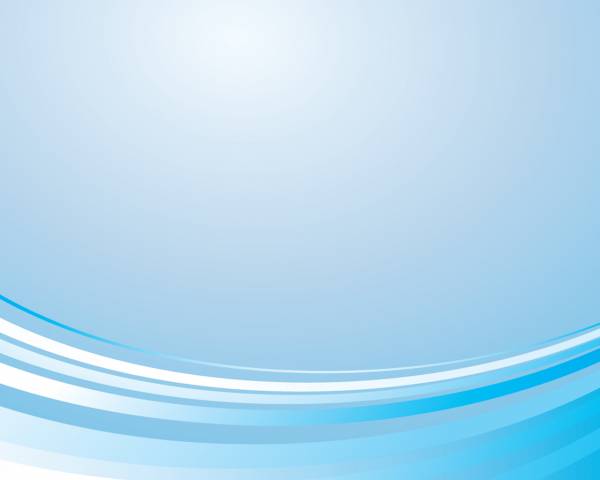 Почему важны праздники?
Каждый праздник – это память о важном событии, поддержание культурных традиций. Праздники символизируют общие ценности, сохраняют и передают их из поколения к поколению.

Праздники способствуют объединению людей, их дружбе и лучшему взаимопониманию.

Народные праздники – память культуры.